Social Housing Delivery

Clondalkin Newcastle Rathcoole Saggart ACM
20th November 2024
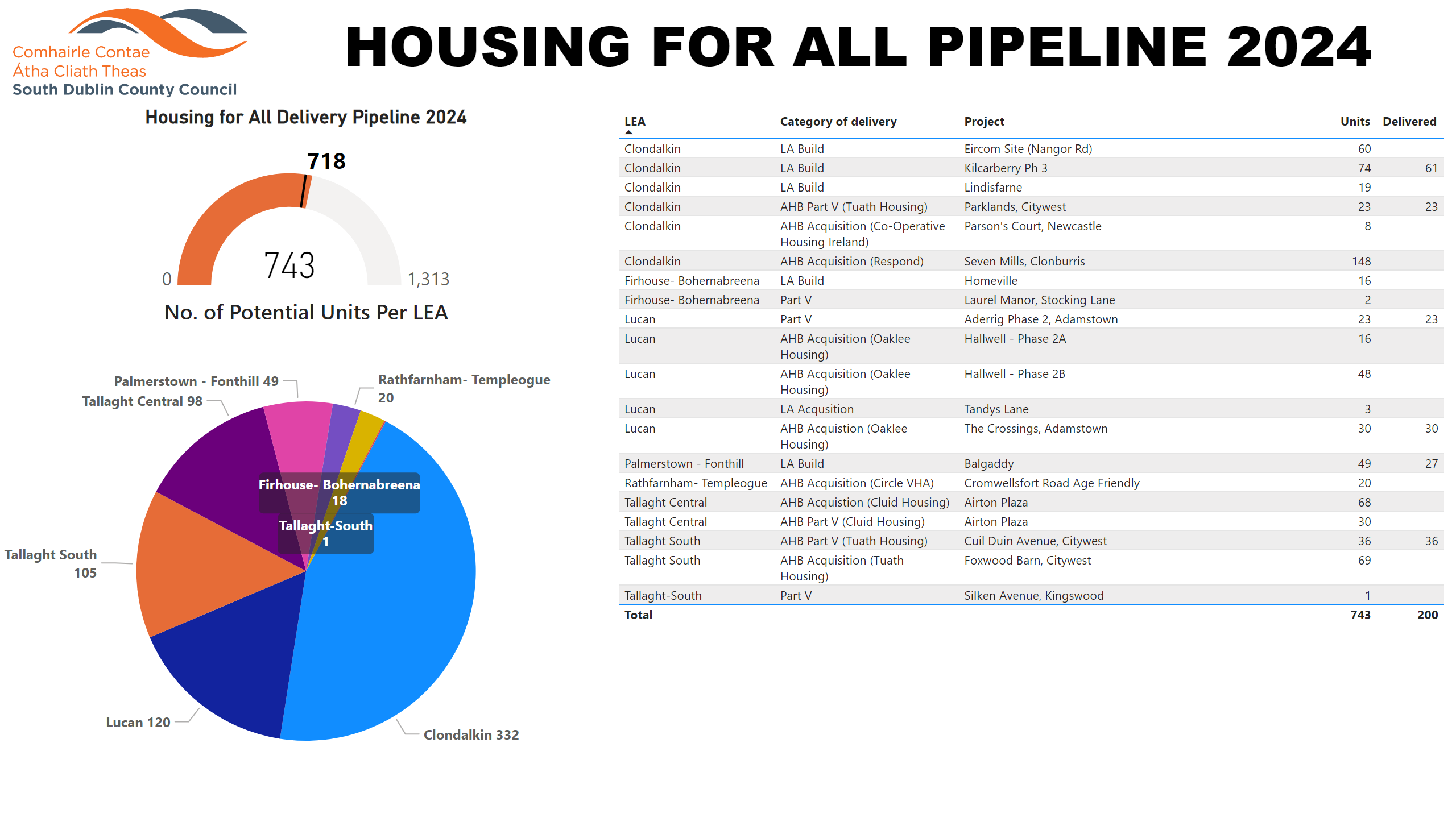 Large Development Sites
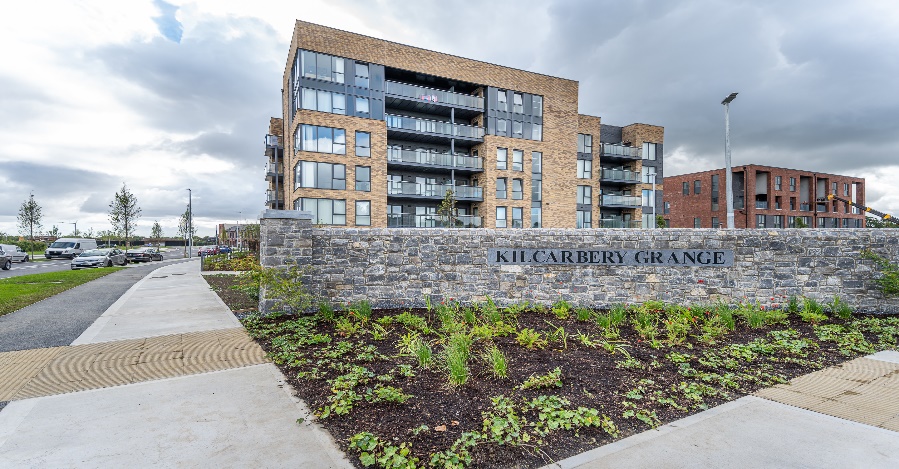 Kilcarbery Grange, Clondalkin
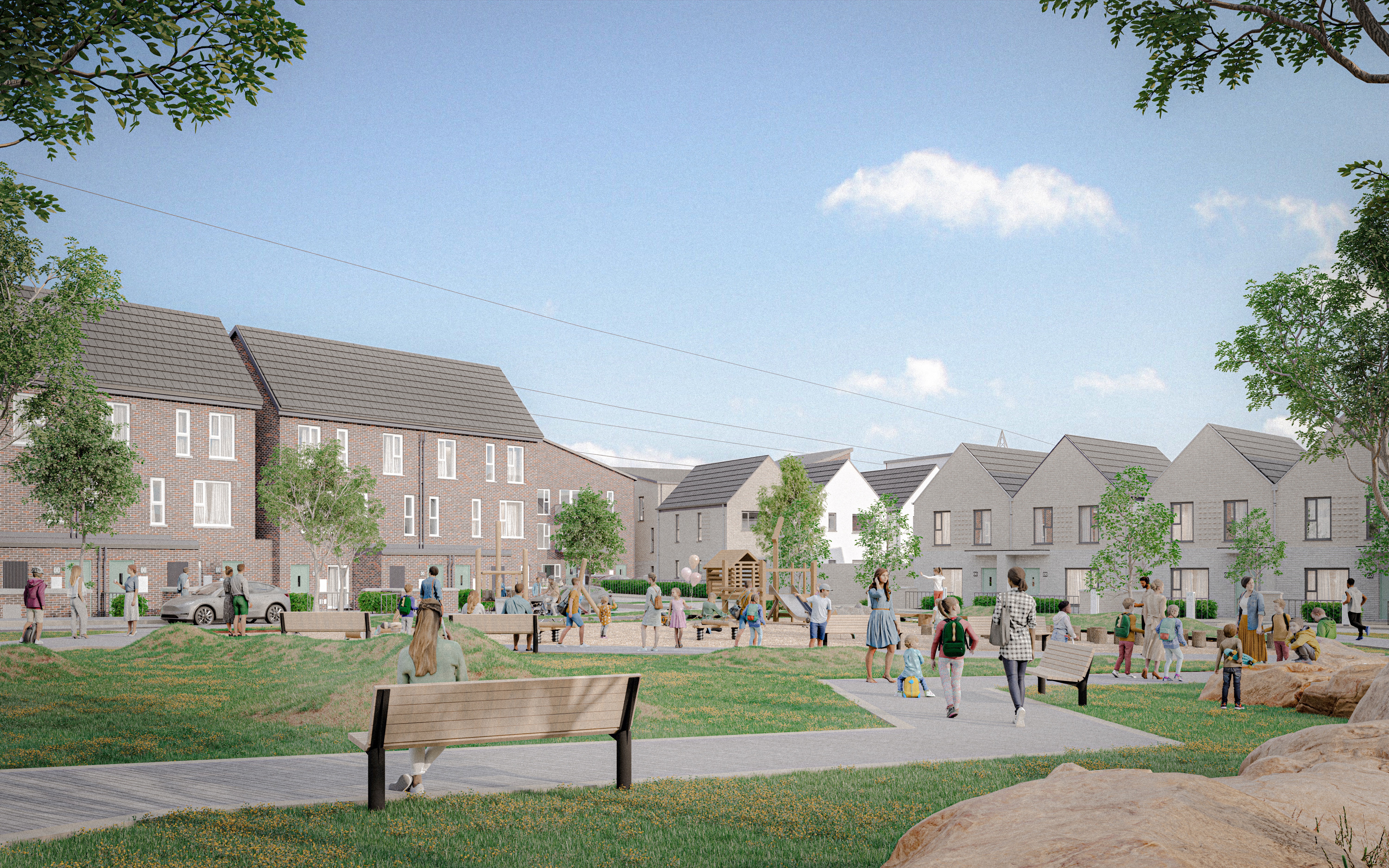 Clonburris – Stage 3 - 5
Own Build Developments
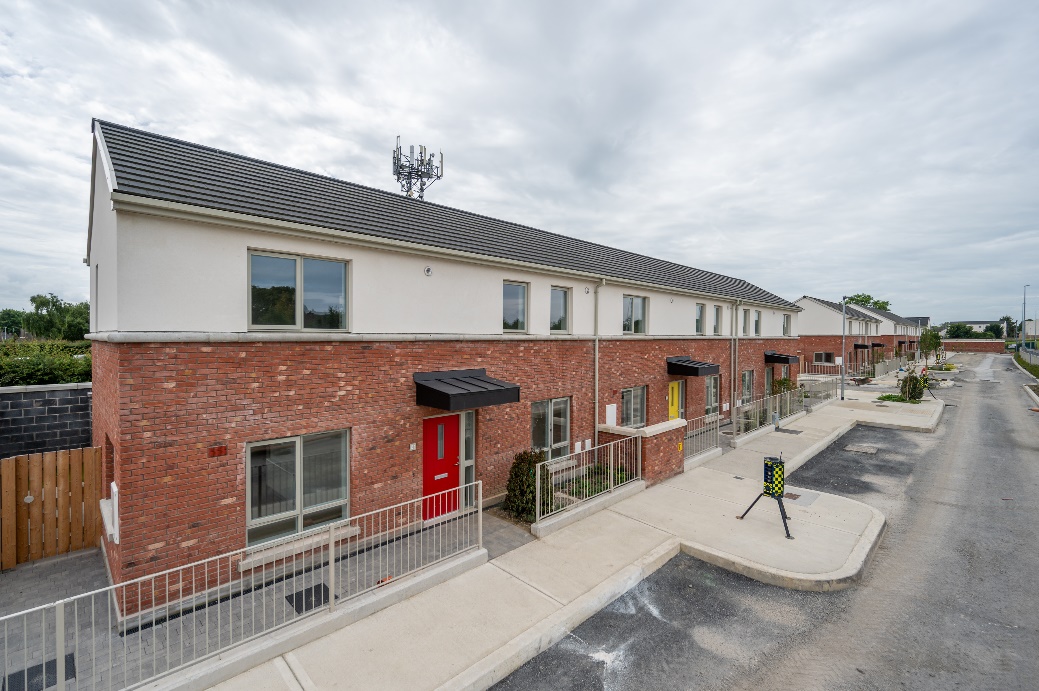 Old Nangor Road, 
Clondalkin
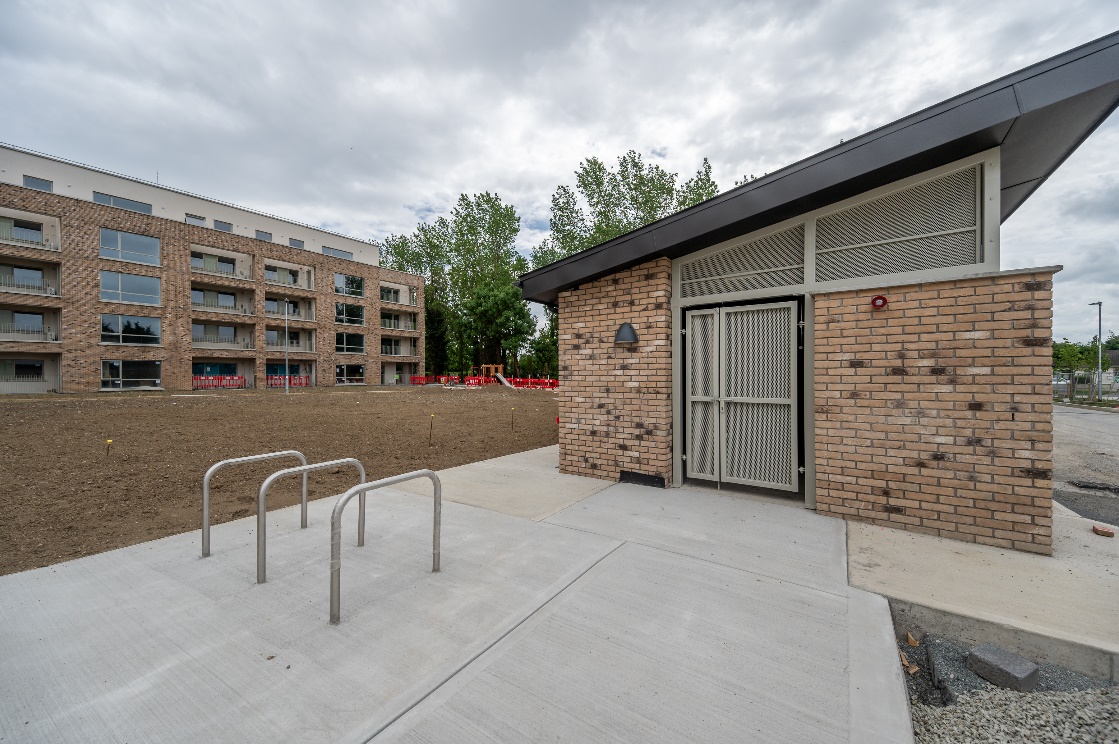 Old Nangor Road,
Clondalkin
Planning Derogation Sites – Section 179A
Approved Housing Bodies – Part V Delivery
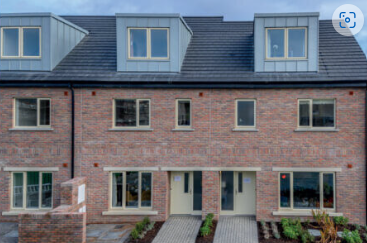 Parklands, Citywest
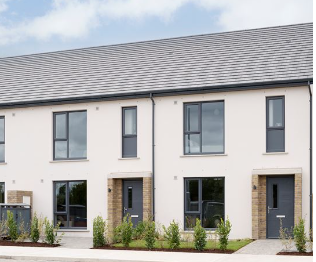 Seven Mills, Clondalkin
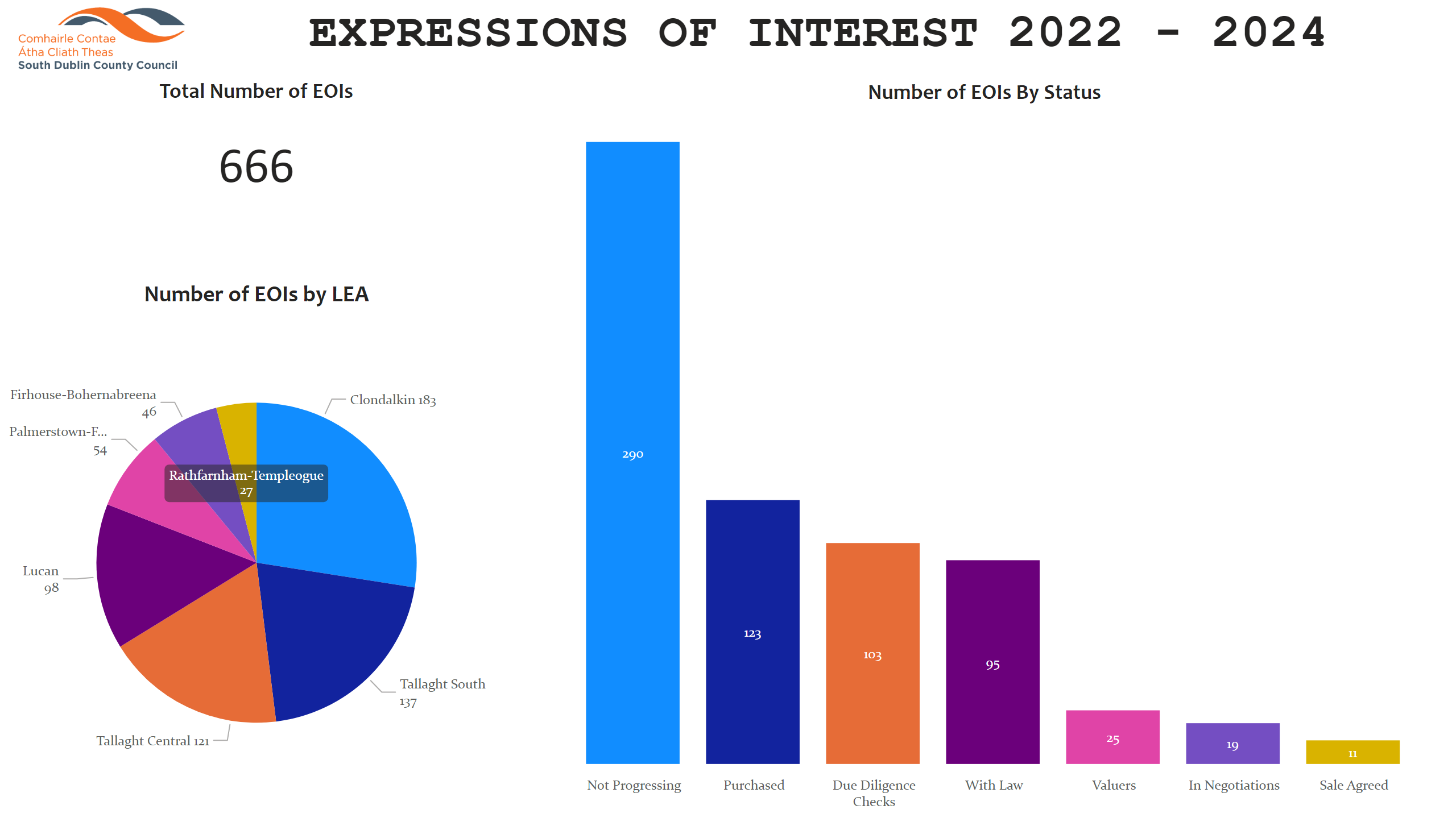 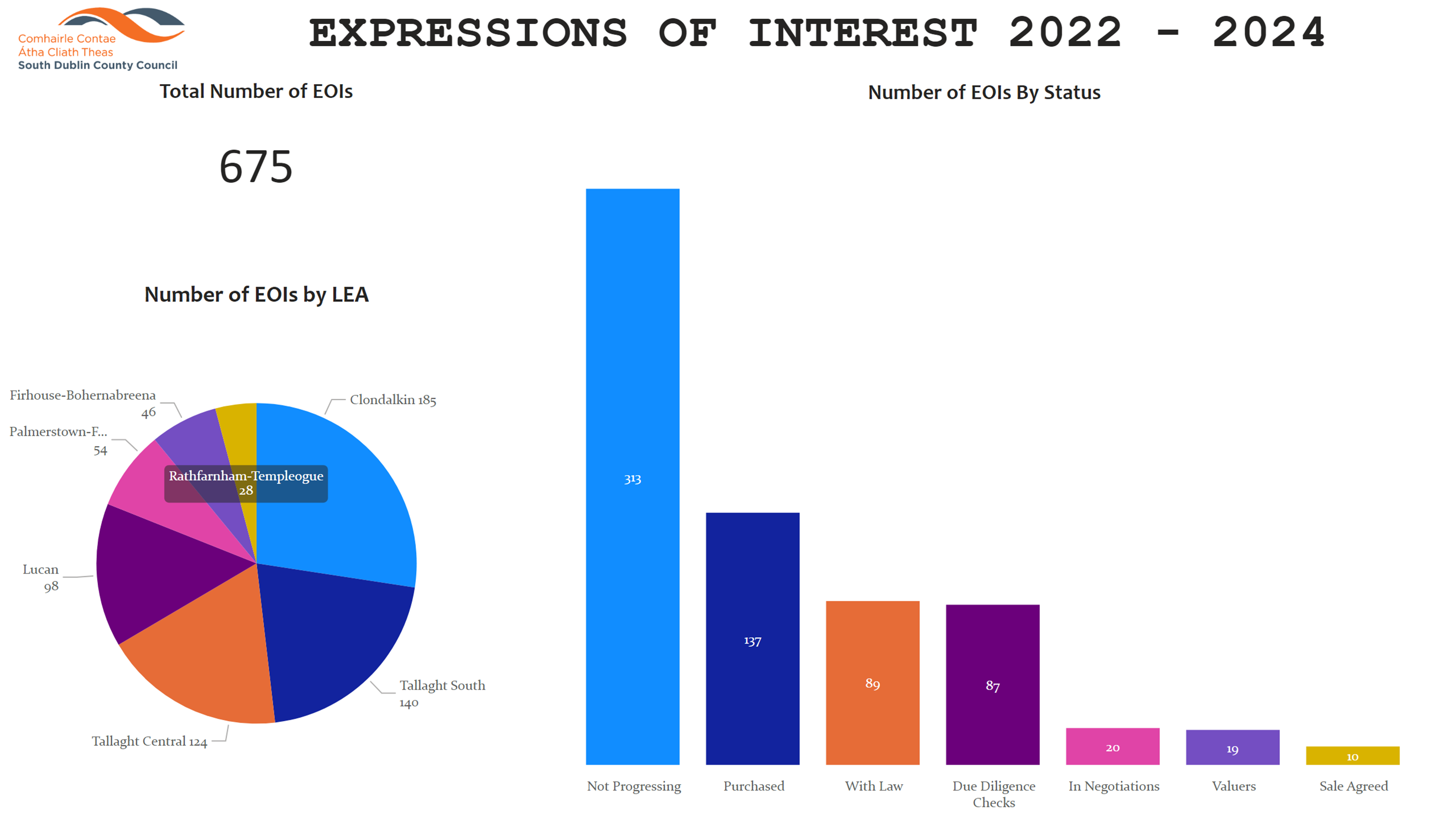 Overview
[Speaker Notes: Total Number of EOIs
No alt text provided

Number of EOIs by LEA
No alt text provided

Number of EOIs By Status
No alt text provided

image
No alt text provided

textbox
No alt text provided]